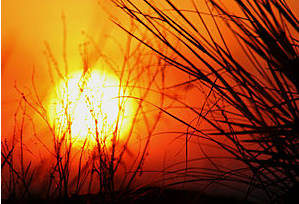 Heat Stress in USANow & in the Future
Extended version
Heat Stress in USA: Why study USA?
Have studied India and SE Asia
Extensive period of heat with little variation
Significant reduction in work capacity
eg Thailand 2050: 50% loss of afternoon work time in shade
Kjellstrom T,  Lemke B,  Nag PK, Nuntavarn V-V,  Uma SL, Sasitorn T (2013) “Increasing heat stress in occupational health due to climate change: Needs for research & prevention in South-East Asia” Industrial Health 2013 (in press).
Heat Stress in USA: Why study USA?
Daily, monthly & yearly temperatures vary much more in temperate zones than in the tropics:





Similar productivity loss in temperate climate?
Heaps of data from USA!
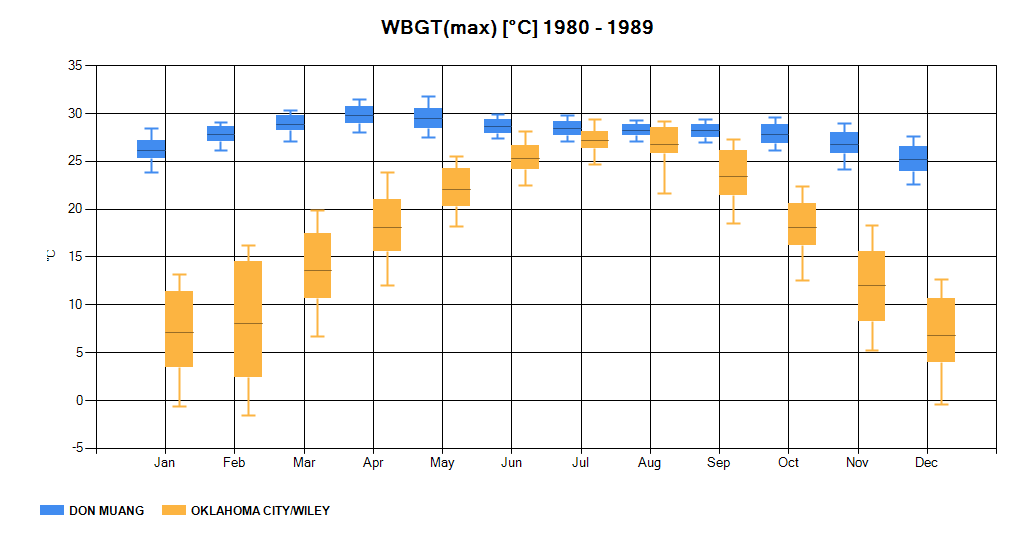 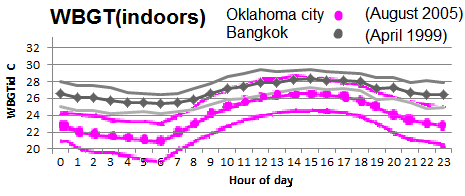 Heat Stress in USA: What is heat stress?
Over 34C, only way to loose heat generated by work is by evaporation of sweat
Evaporation is inhibited when humidity is high
Example: 34C @ 80% humidity:
maximum evaporative cooling rate is 180W
Reference: Paul Uno ACI Materials Journal p365-375 July-August 1998
Moderate work generates 300W 
= rise in core temperature (of about 1.5C per hour)
Measuring heat stress
To measure heat stress at given work rate: 
need temperature, humidity, wind & solar.  
Assume minimum clothes worn.
What heat stress index?
WBGT: For heat stress only.
compiled by measurement on US military
ISO standard for reduction in work time
Simple:  WBGT = 0.7Tw + 0.3Ta (in shade) 
UTCI: Physiologically derived
hard to measure at workplace, subjective scale
HI: USA meteorological use
empirical formula, subjective scale
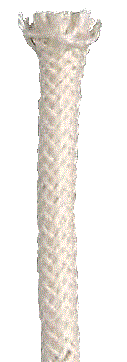 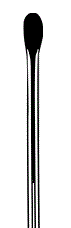 How do heat indexes compare?
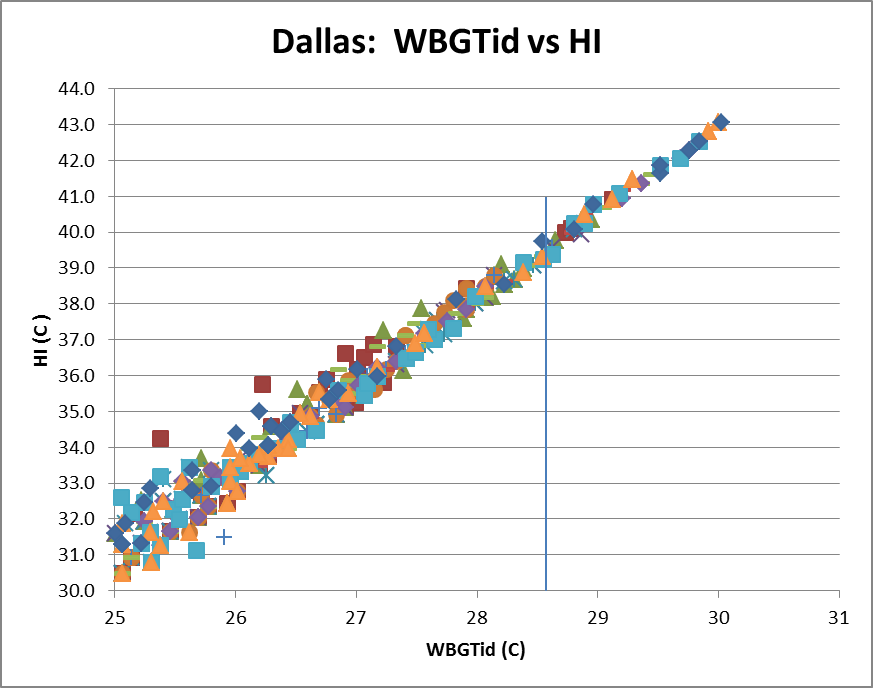 How do they compare?
Dallas: August 2005
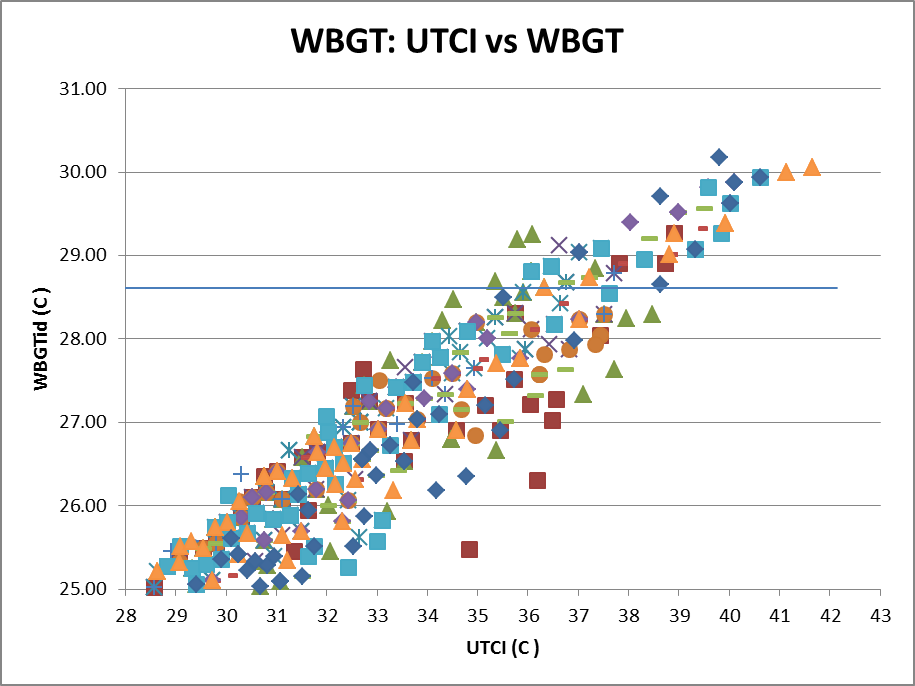 Results: WBGTshade 1975 & 2005
1975 (30 yr ave)
     August afternoon
    ↓2005 (30 yr ave)
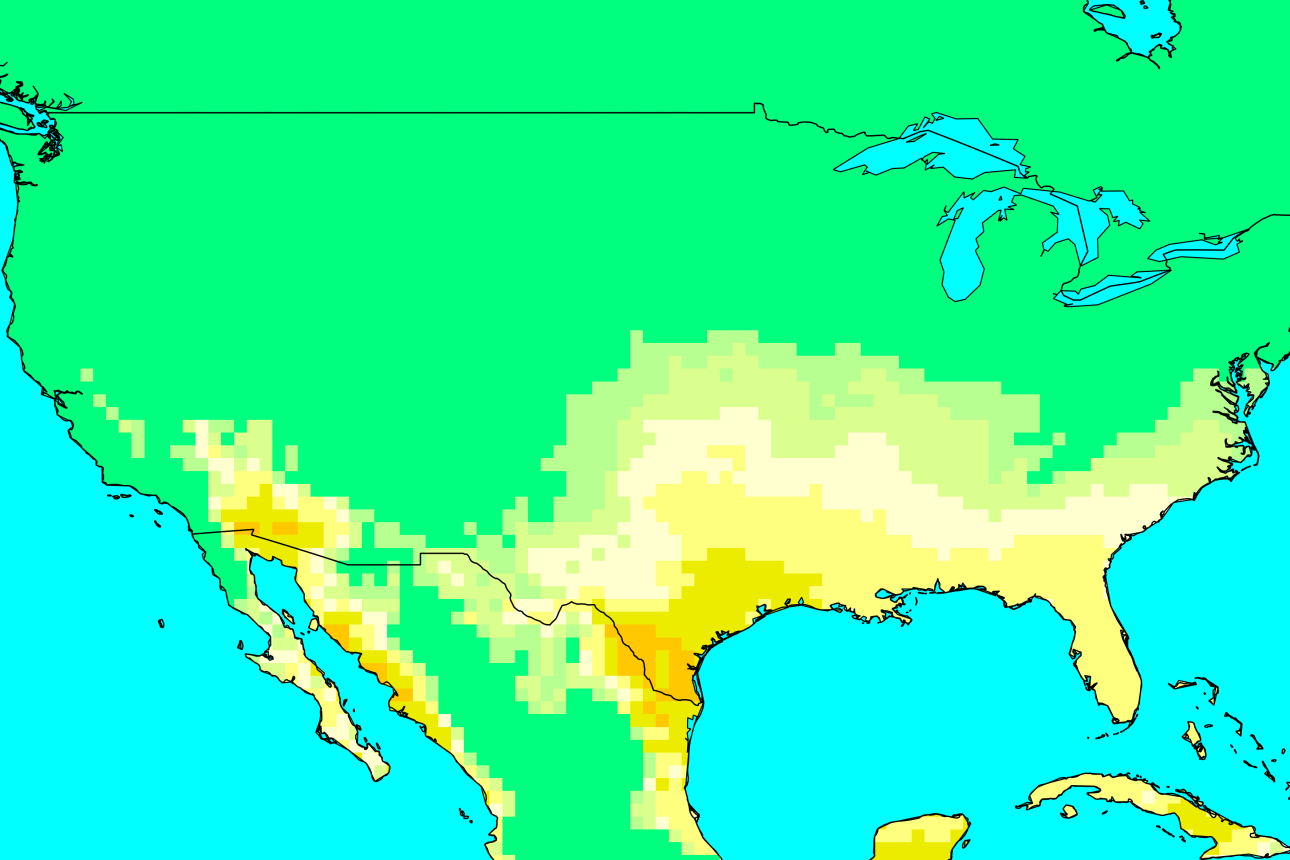 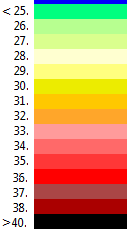 How to get WBGT in sun
Calculate WBGT in shade and in sun for weather stations across country.  
WBGTsun 2.2 to 2.8 C higher than WBGTshade from hourly data for a number of stations.  
Average = 2.5 C higher
Ibid: Kjellstrom et al Industrial Health 2013
Results: WBGTsun 1975 & 2005
1975 (30 yr ave)
     August afternoon
    ↓2005 (30 yr ave)
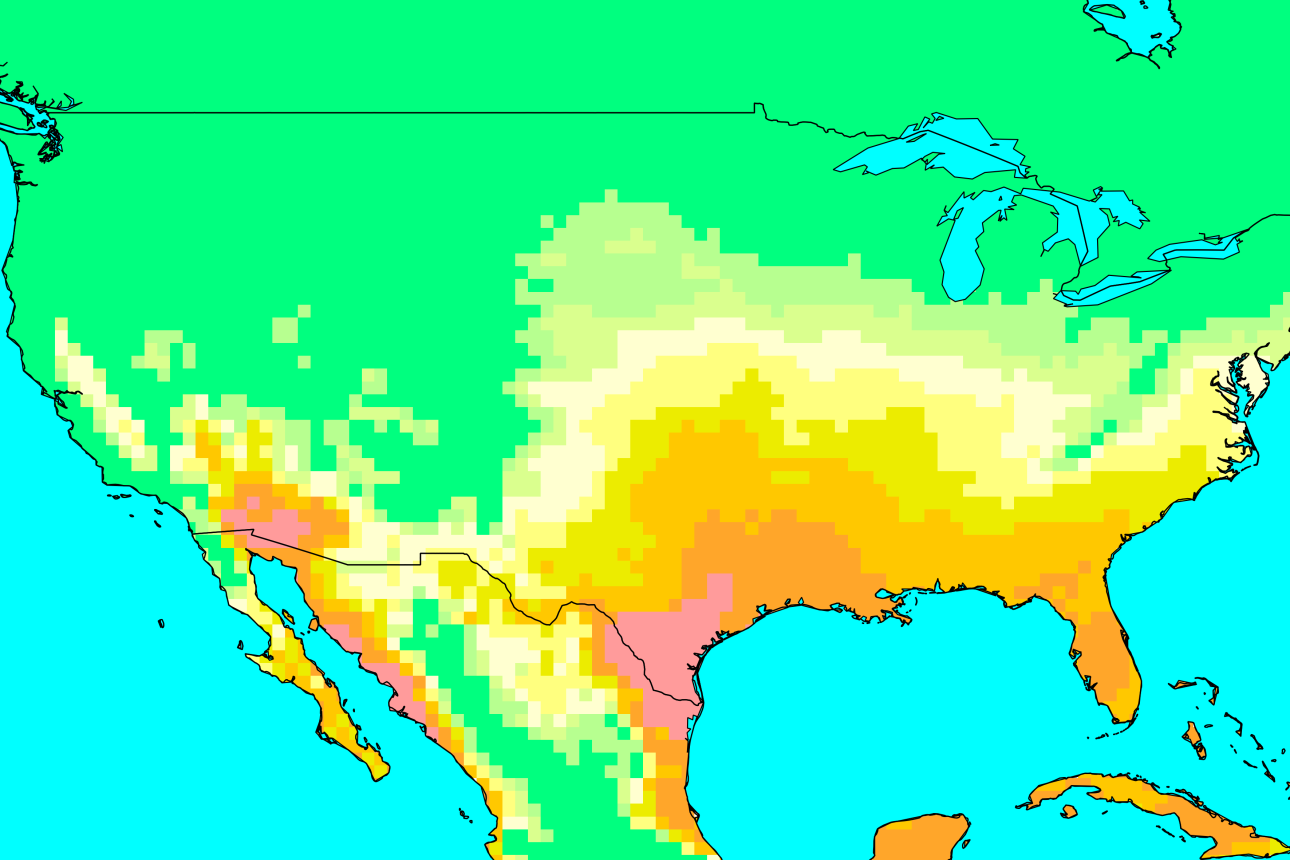 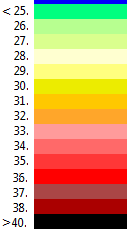 What does this mean for workers
ISO standard 7243 (recommended by NIOSH) for acclimatised workers
www.cdc.gov/niosh/topics/heatstress/
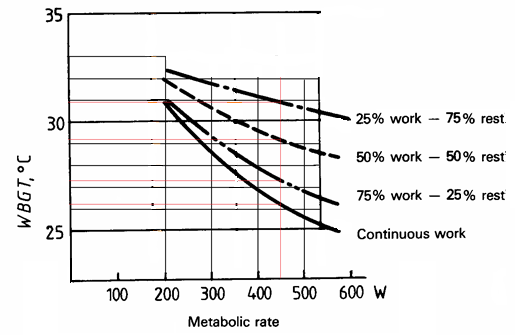 What does this mean for workers
ISO standard 7243 (recommended by NIOSH) for moderate (300W) work (acclimatised)
Continuous work till WBGT = 28.6
15 min rest per hour till WBGT = 29.3 
30 min rest per hour till WBGT = 30.6
45 min rest per hour till WBGT = 31.8
no work at WBGT over this.
So change scale accordingly:
Results: 2000 WBGT shade & sun
Shade (30 yr ave)
     August afternoon
    ↓Sun (30 yr ave)
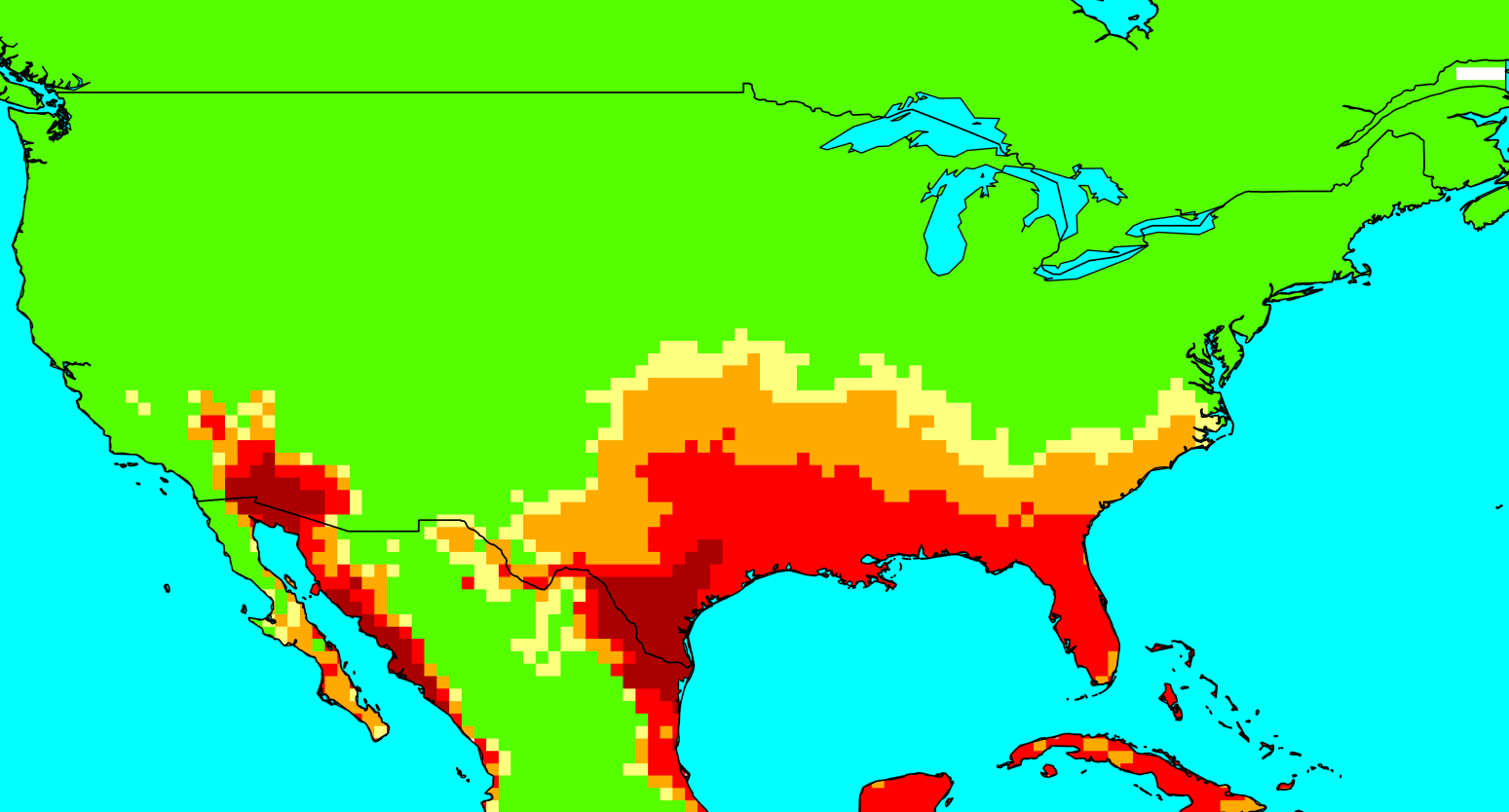 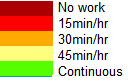 What monthly WBGT doesn’t show
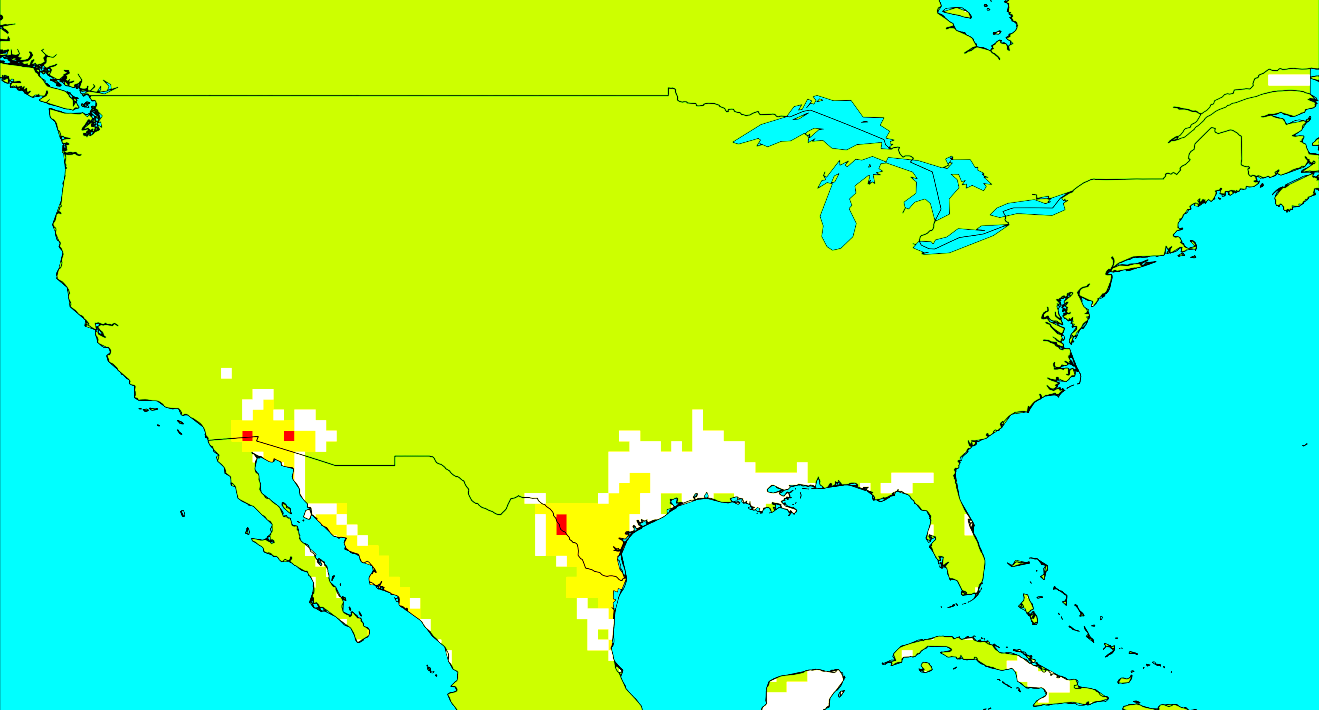 Why can you work outdoors in shade continuously in August in most parts of USA?
These are monthly averages so
cold days cancel out hot days
How do we get the hottest week when gridded data only has monthly averages?
How we get hottest day/week
From a monthly WBGT profile for no. of cities we calculate WBGT(75%) – WBGT(median).
75Percentile temperature =hottest week
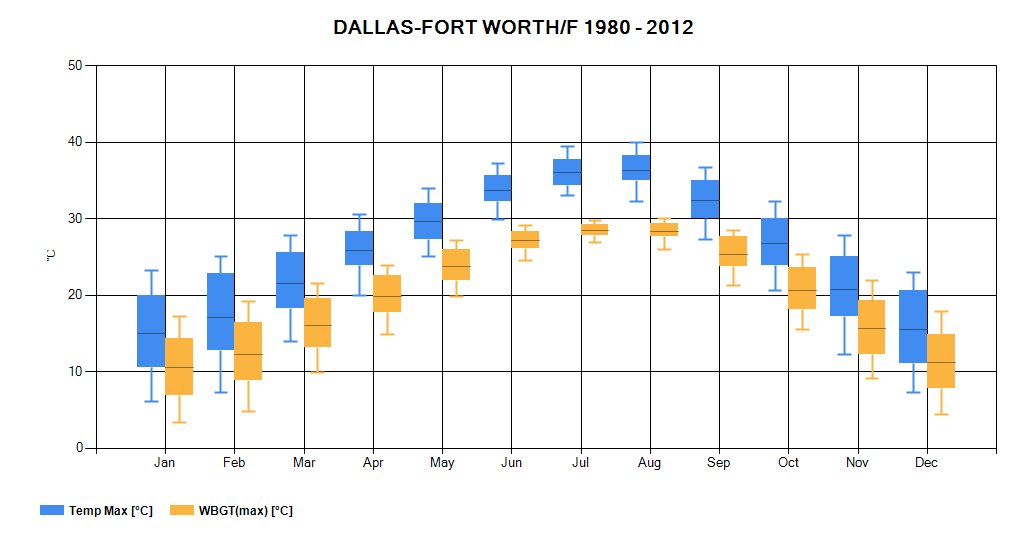 Hottest week
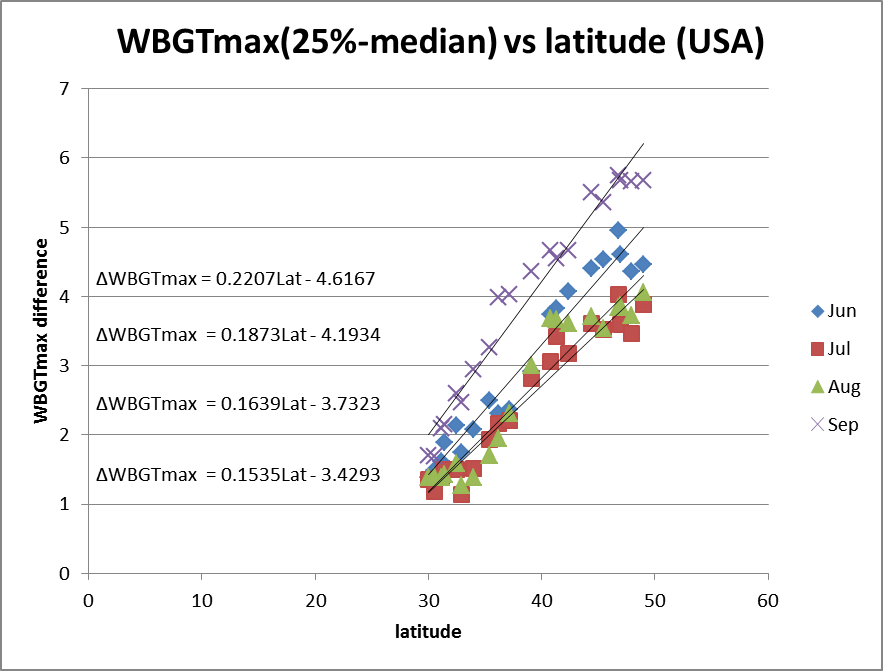 Plot and derive equation for: latitude vs WBGTmax(25%) – WBGTmax(median)
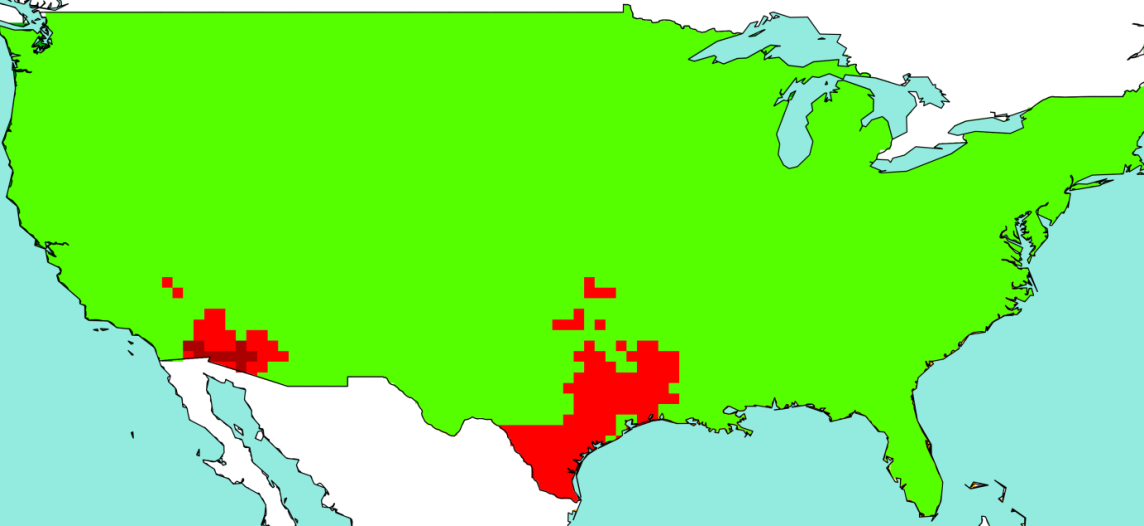 Hottest 3 days
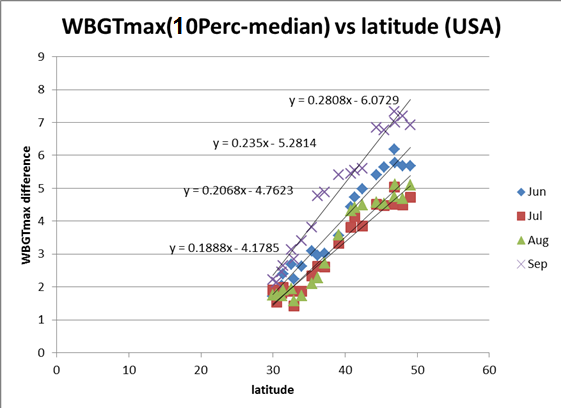 Plot and derive equation for: latitude vs WBGTmax(10%)– WBGTmax(median)
Results (hottest week): August2005 WBGT
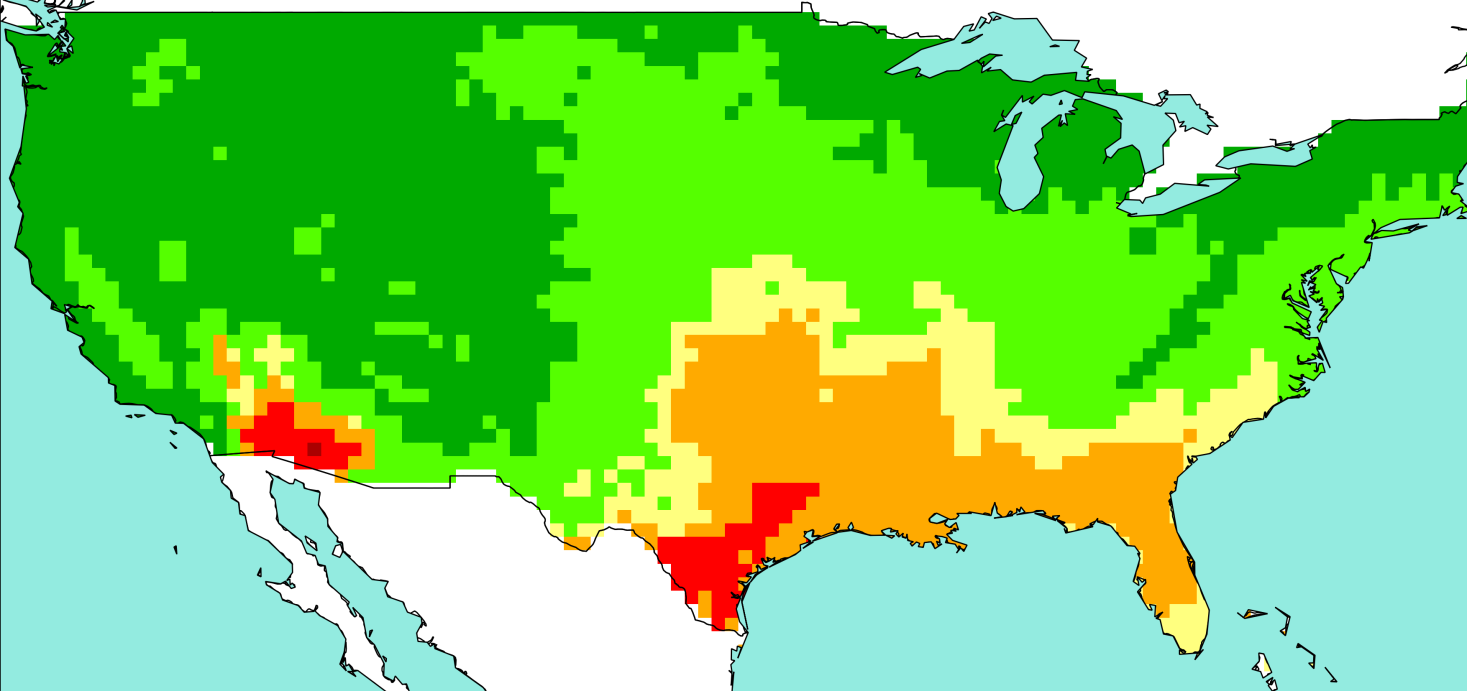 Shade (30 yr ave)
       August
    ↓Sun (30 yr ave)
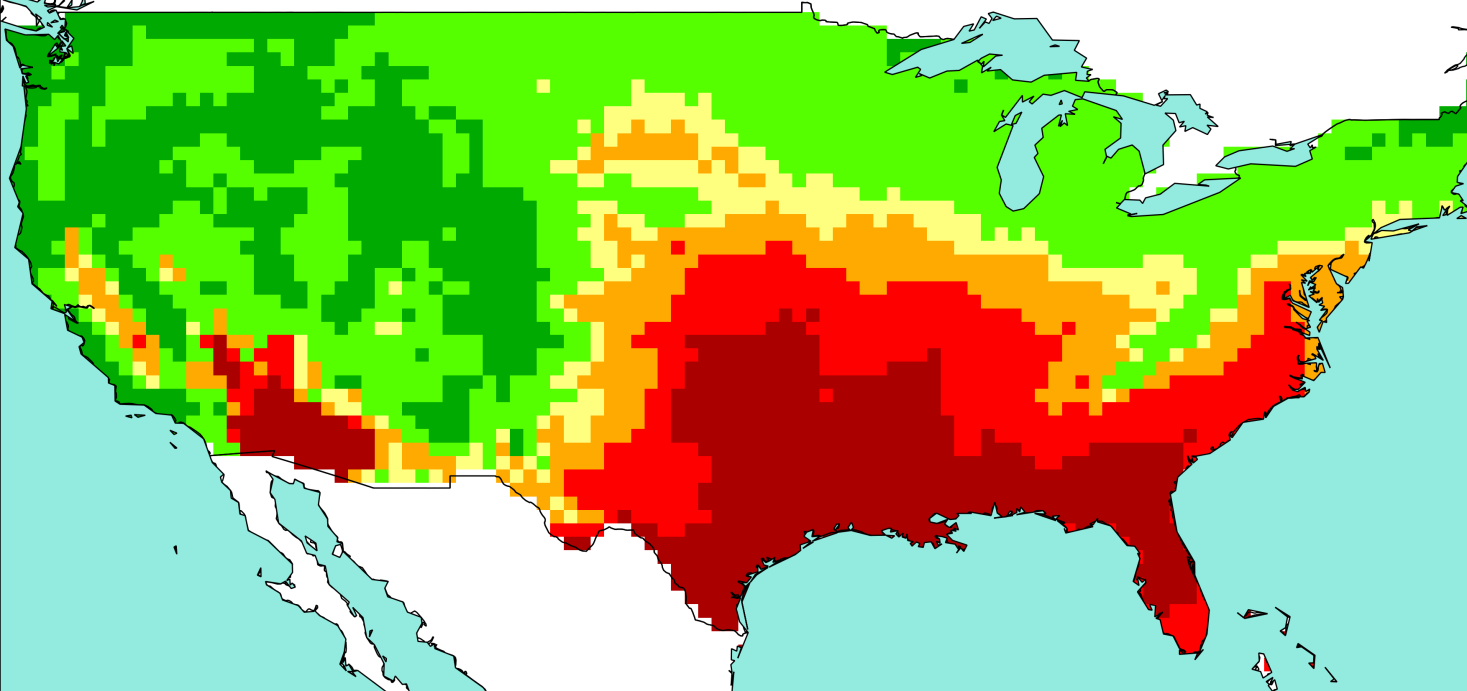 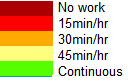 Results (hottest 3days): August2005 WBGT
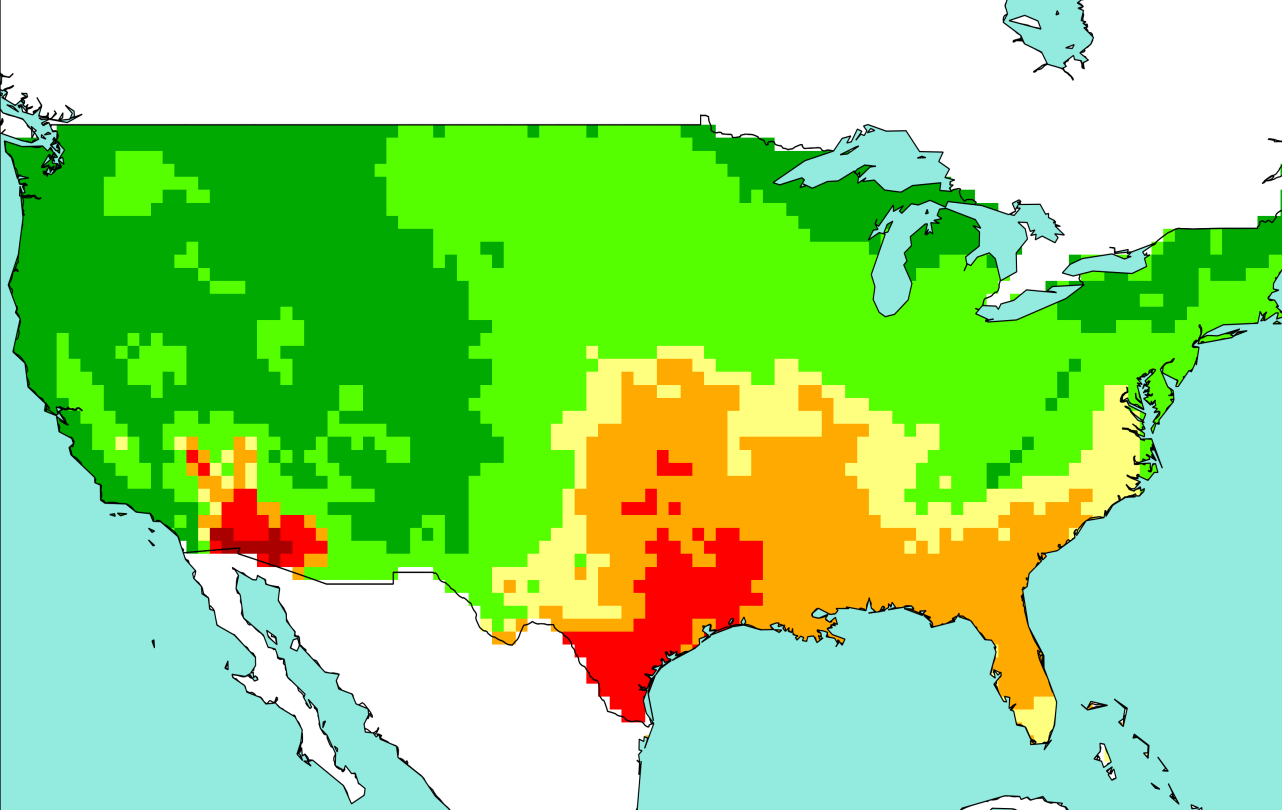 Shade (30 yr ave)
       August
    ↓Sun (30 yr ave)
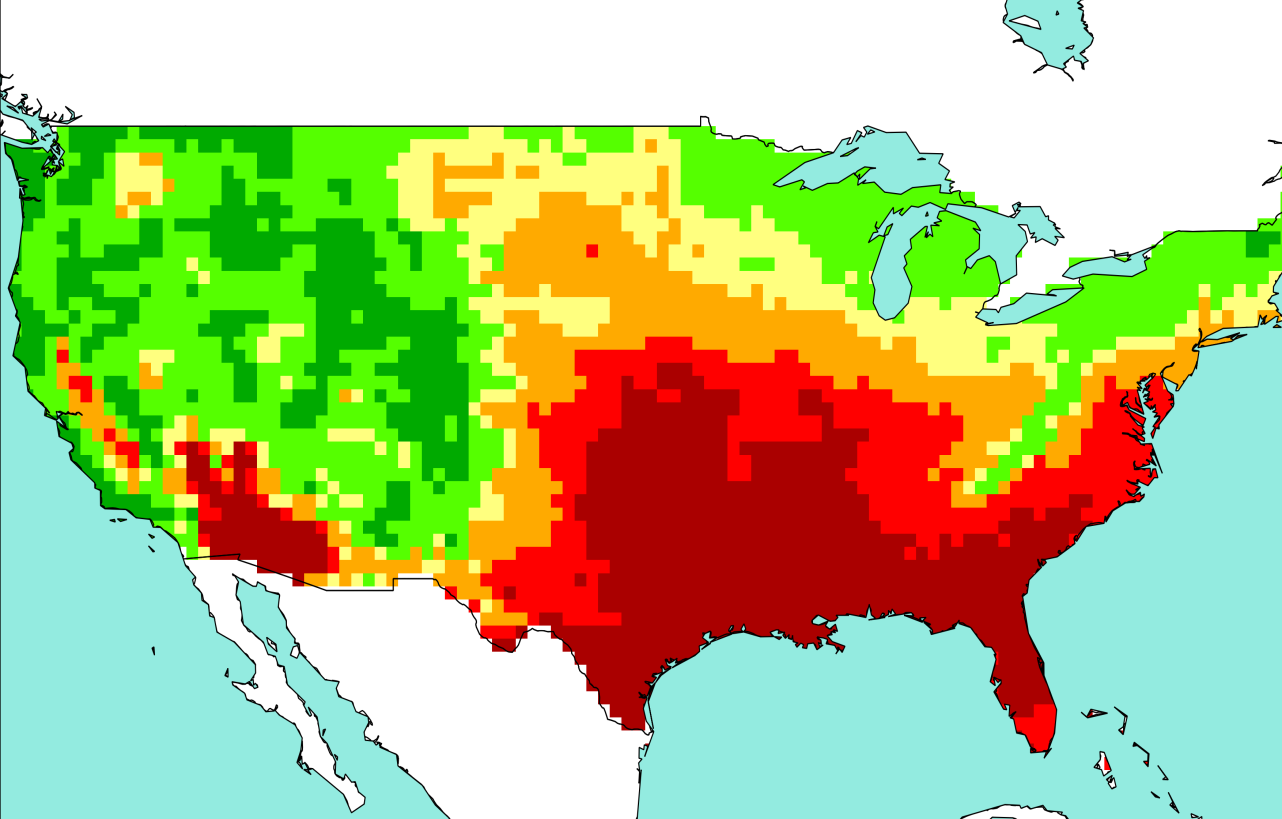 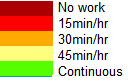 How we get future heat stress
Using GCM climate model projections
Three tested from Ensembles project (only ones with humidity)
EGMAM (Germany)
BCM2 (Norway)
IPCM4 (France)
BCM2 gave the least increase (2C/century)
Used A1B scenario = emissions similar to RCP8.5
How we get future heat stress
GCMs are 2 degree or 3 degree resolution.
Use field change on gridded 50kmX50km data.
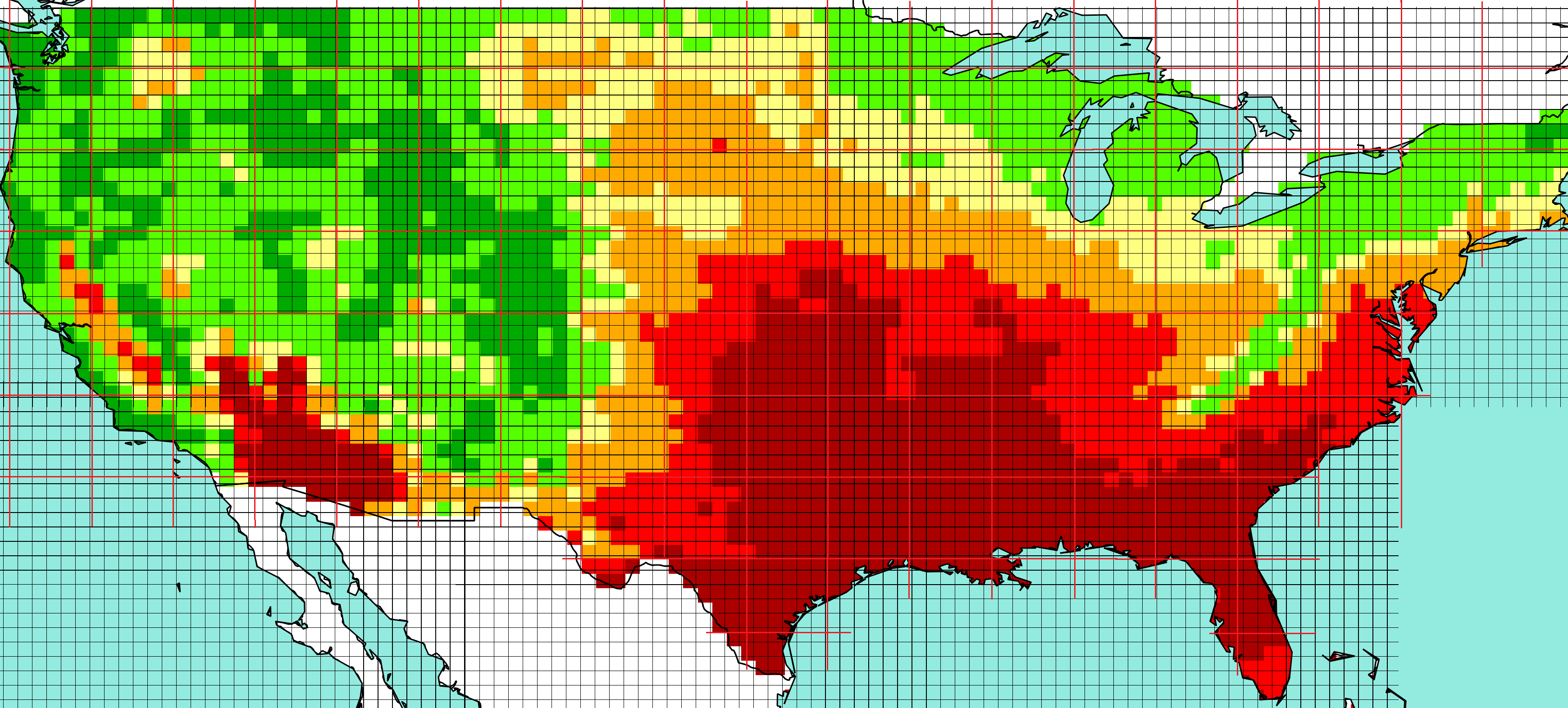 Results (week): WBGTshade 2030 & 2050
1975 (30 yr ave)
       August
    ↓2030 (30 yr ave)

                      2050 ↓
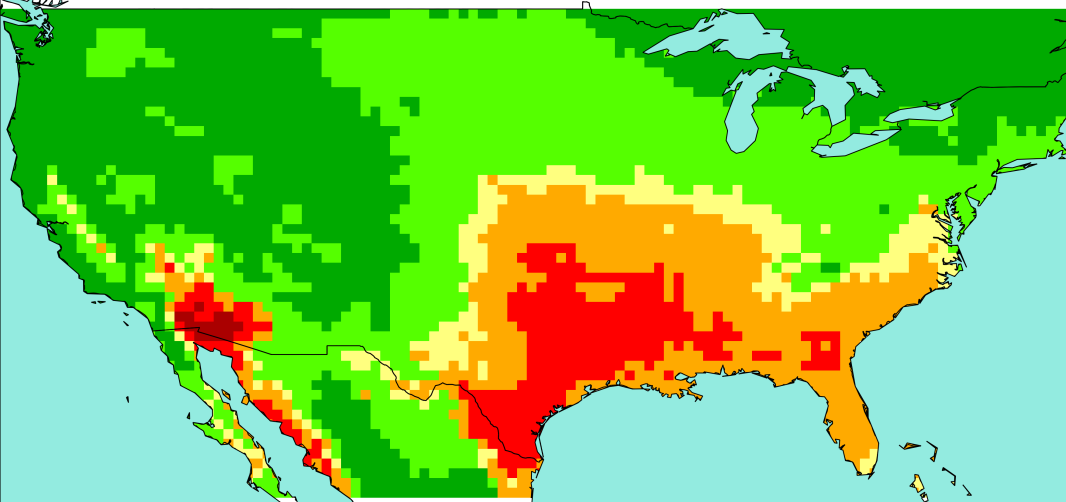 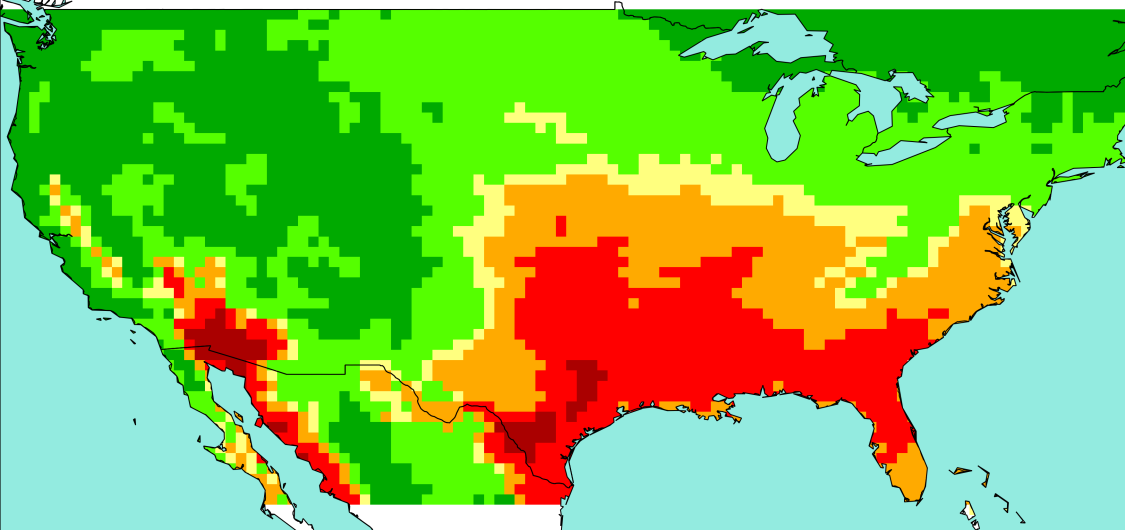 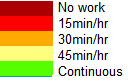 Results (week): WBGTsun 2030 & 2050
1975 (30 yr ave)
       August
    ↓2030 (30 yr ave)

                      2050 ↓
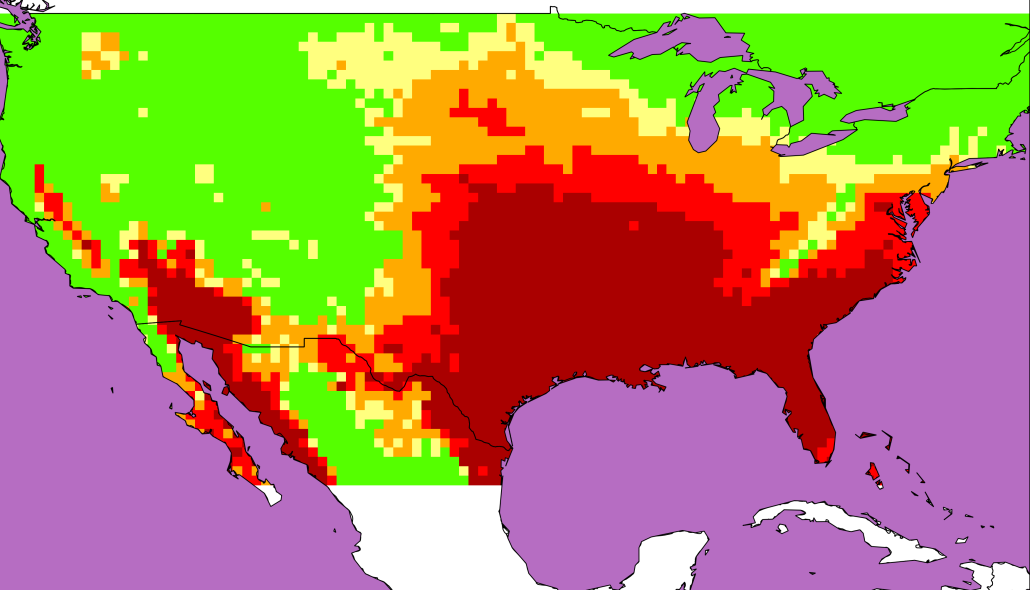 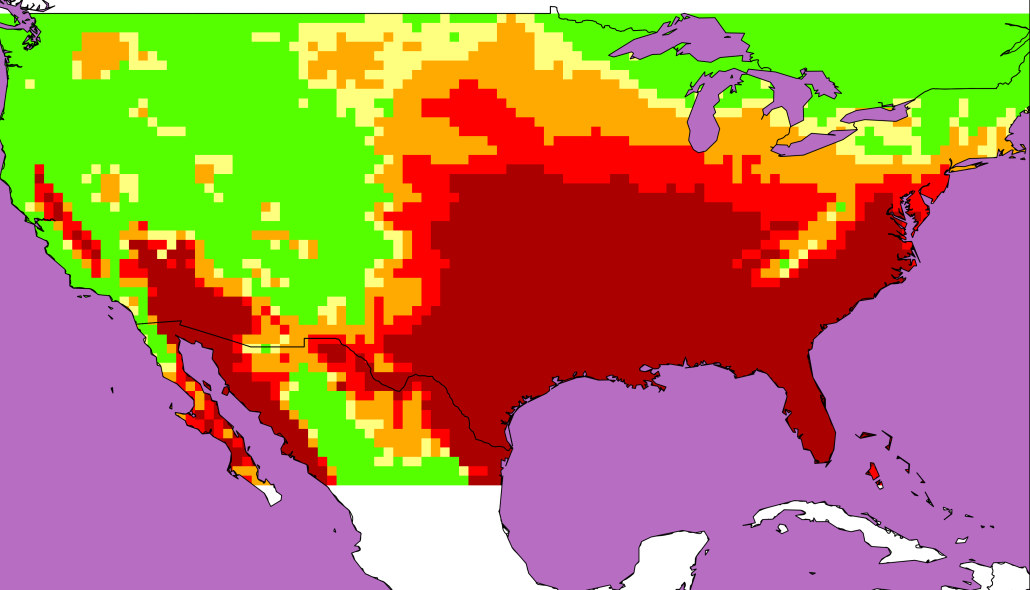 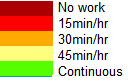 August Worktime reduction (shade)
2030-1975
 
August average

↓2050-1975
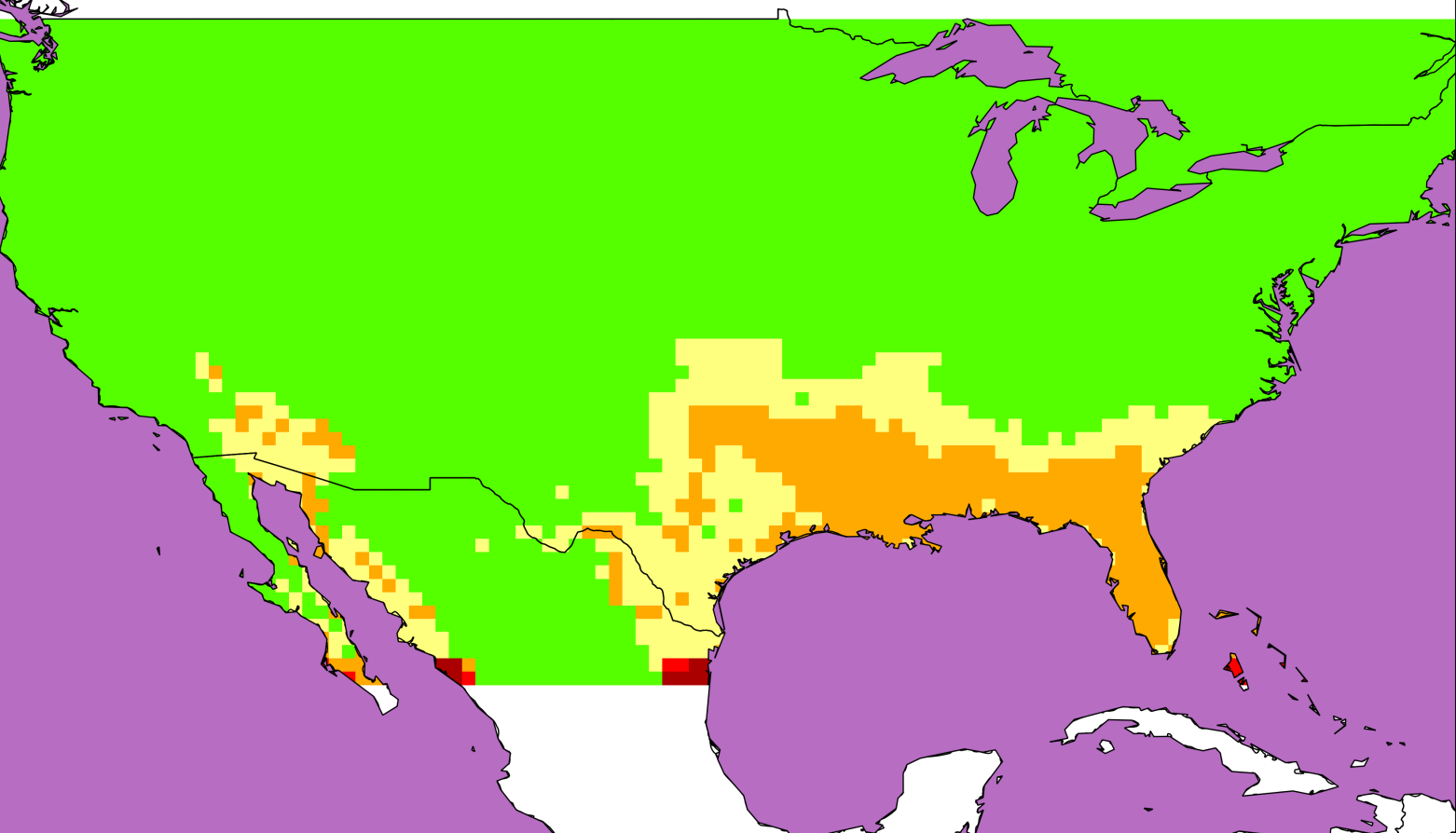 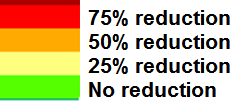 August Worktime reduction (sun)
2030-1975

August average

↓2050-1975
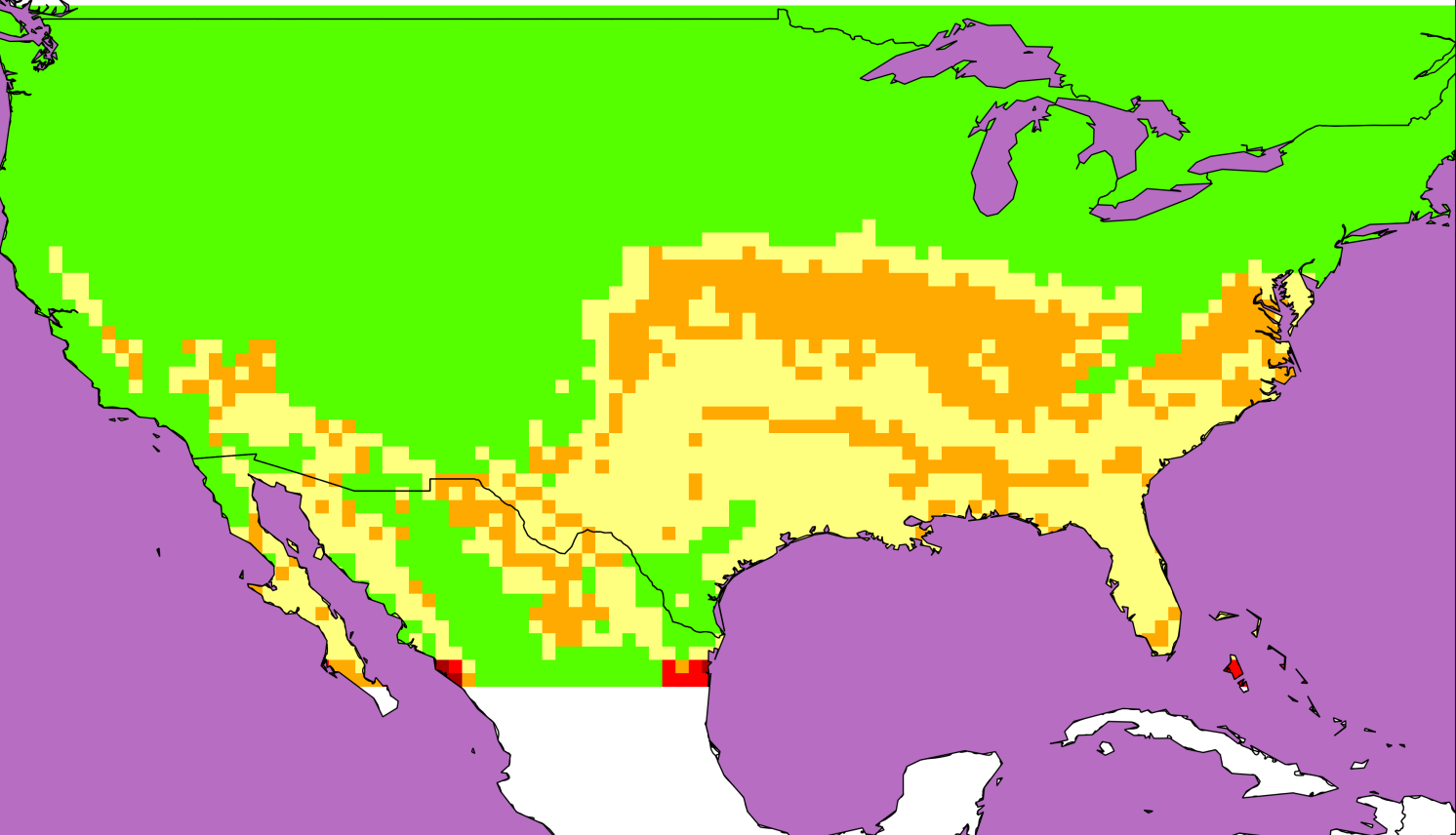 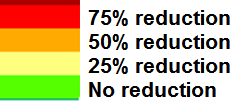 August worktime reduction 2050-1975: sun
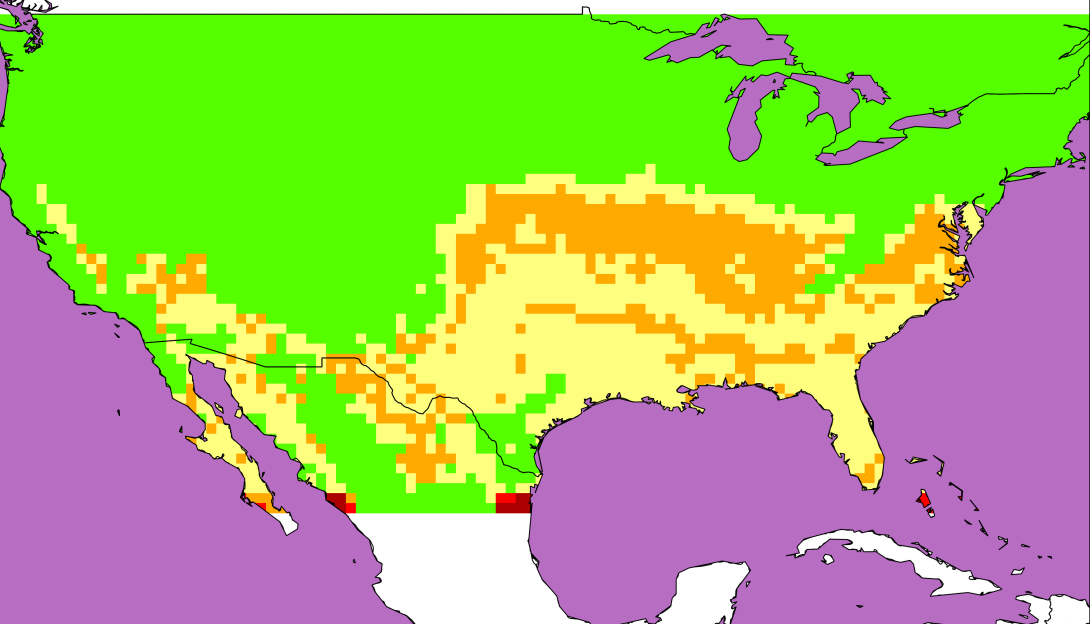 Hottest month
       (August)
    ↓Hottest week

                       Hottest 3
                        days ↓
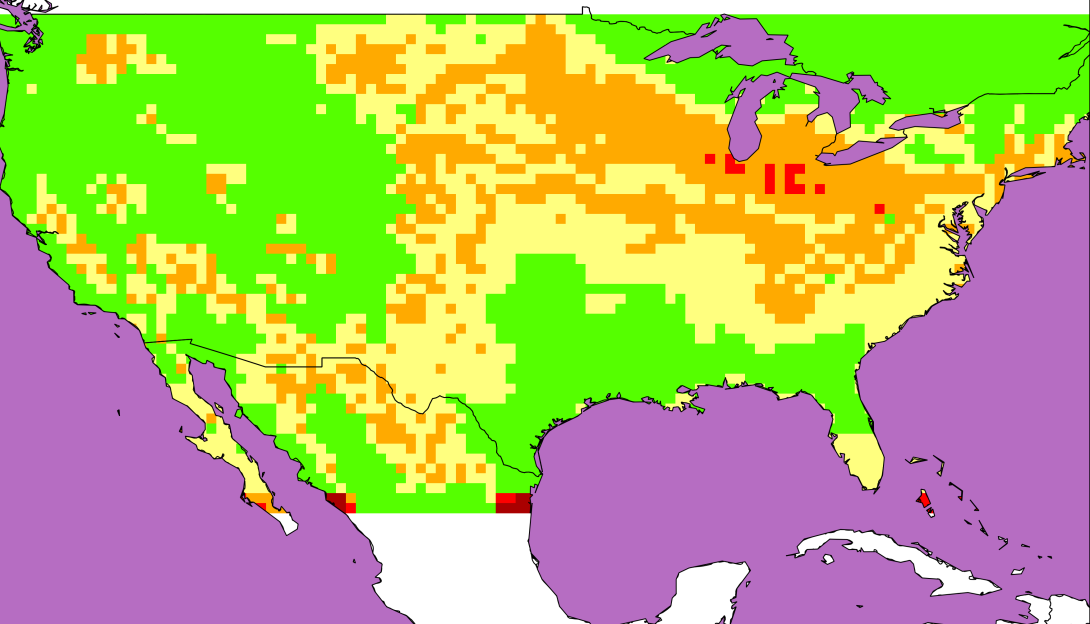 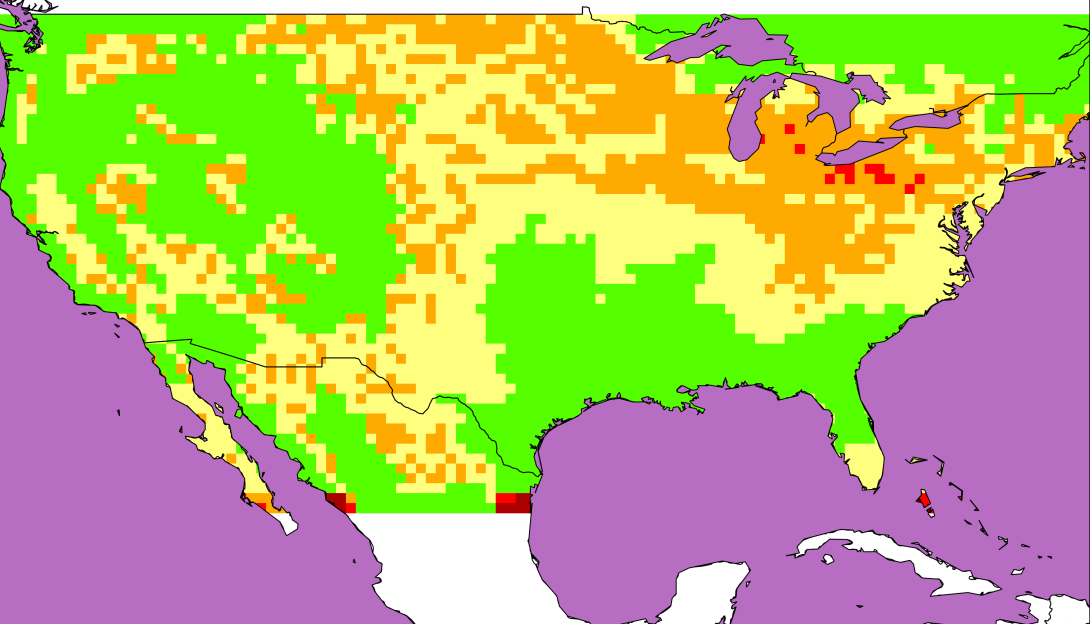 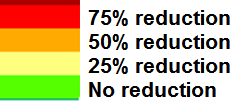 August worktime reductn 2050-1975: shade
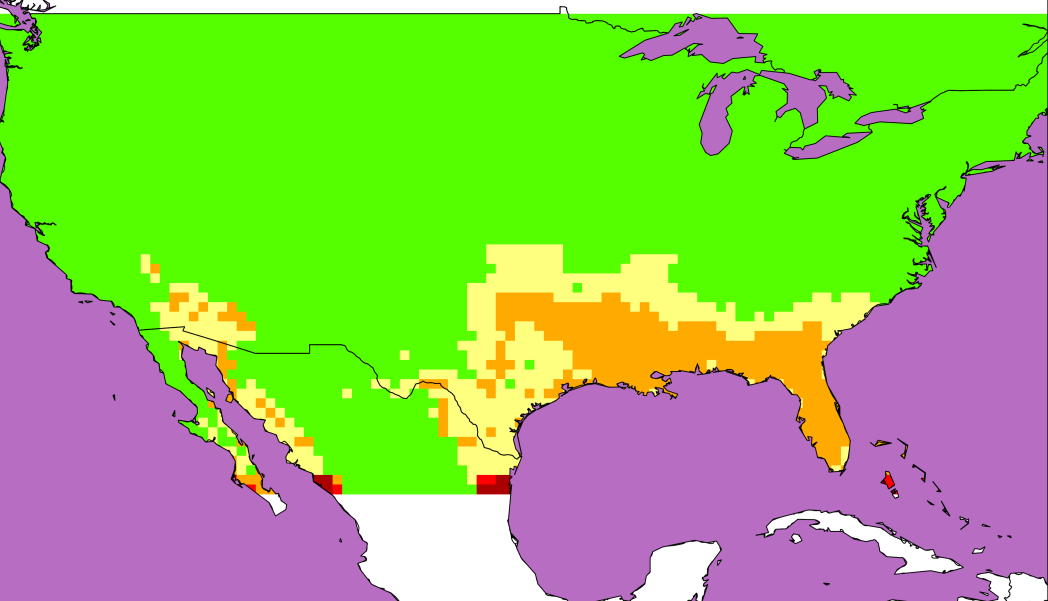 Hottest month
       (August)
    ↓Hottest week

                       Hottest 3
                        days ↓
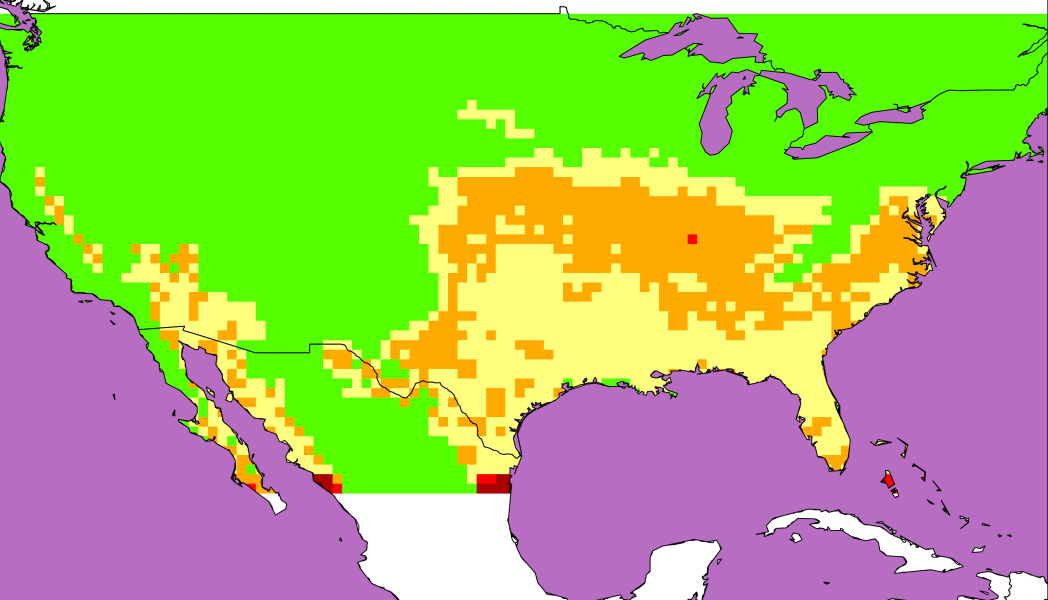 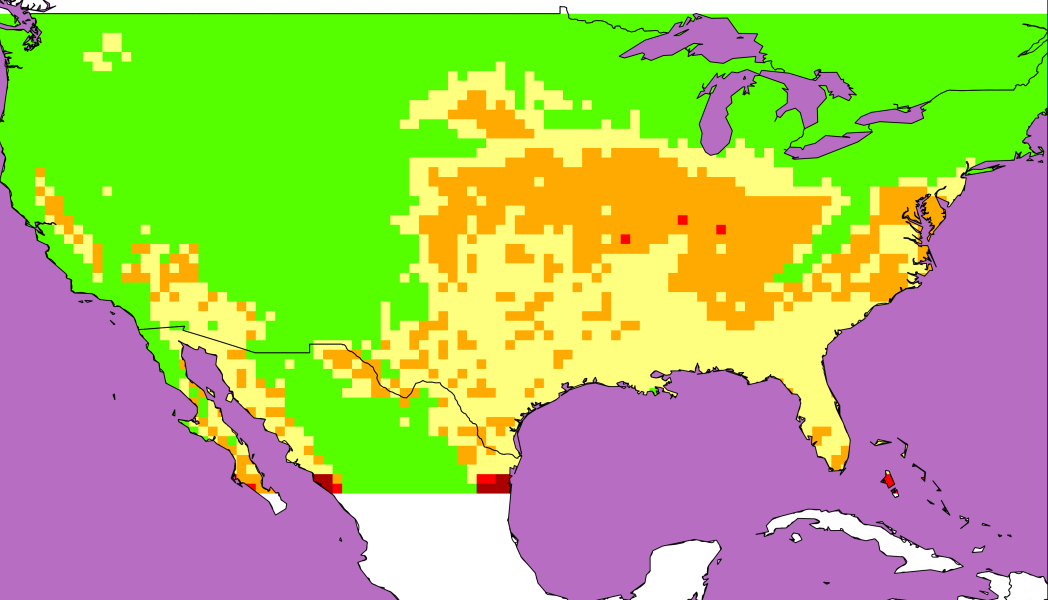 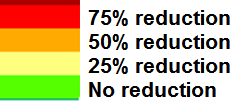 How much will this cost?
DARA report = $2.3 trillion by 2030
http://daraint.org/climate-vulnerability-monitor/climate-vulnerability-monitor-2012/
Adaption will almost certainly occur
siesta, air conditioning, mechanisation
(more flexibility in non-tropical countries)
How far can we adapt?
Higher humidity at night and morning
Unsociable hours
Cost of air conditioning  ($ and energy use)
Conclusions
Method of using grid based monthly average data to estimate the work time loss, works in temperate zone countries as well as tropical countries.
Conclusions
Due to global warming, by 2050 we predict:

Southern USA: 25%-50% reduction in afternoon work outdoors (in shade) in August
Southern & mid USA: 25%-50% reduction in afternoon work outdoors (in sun) in August
Central & North east USA: 25%-50% reduction in afternoon work outdoors (in sun) in hottest week in August